Chapter 13
Electrons in Atoms
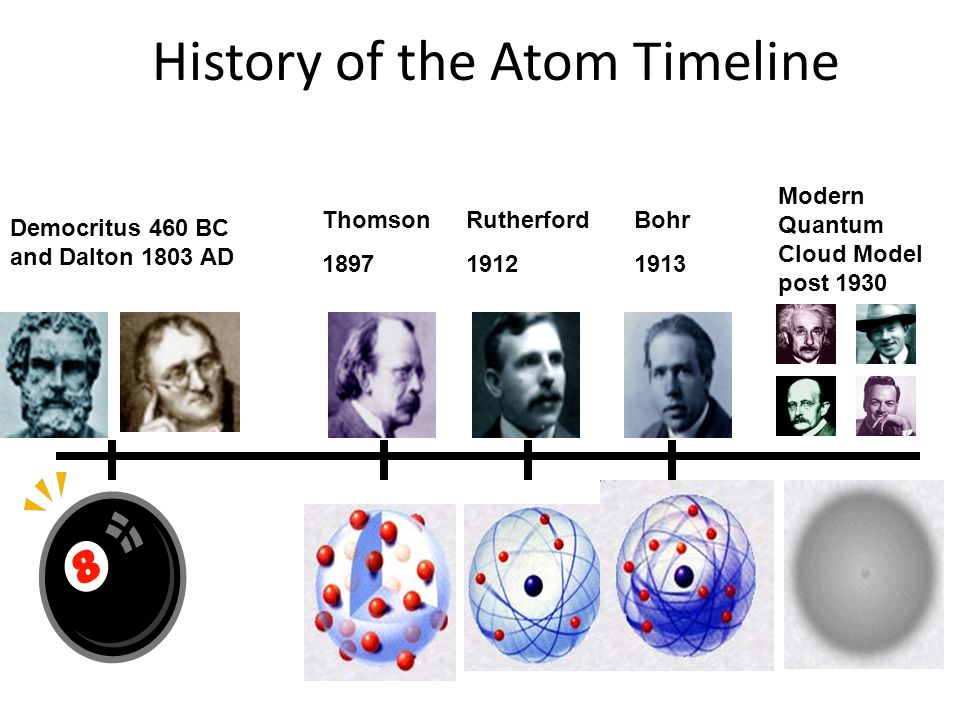 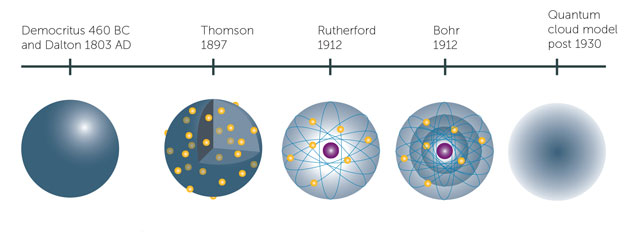 Models of the Atom
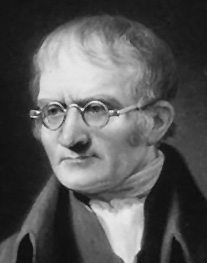 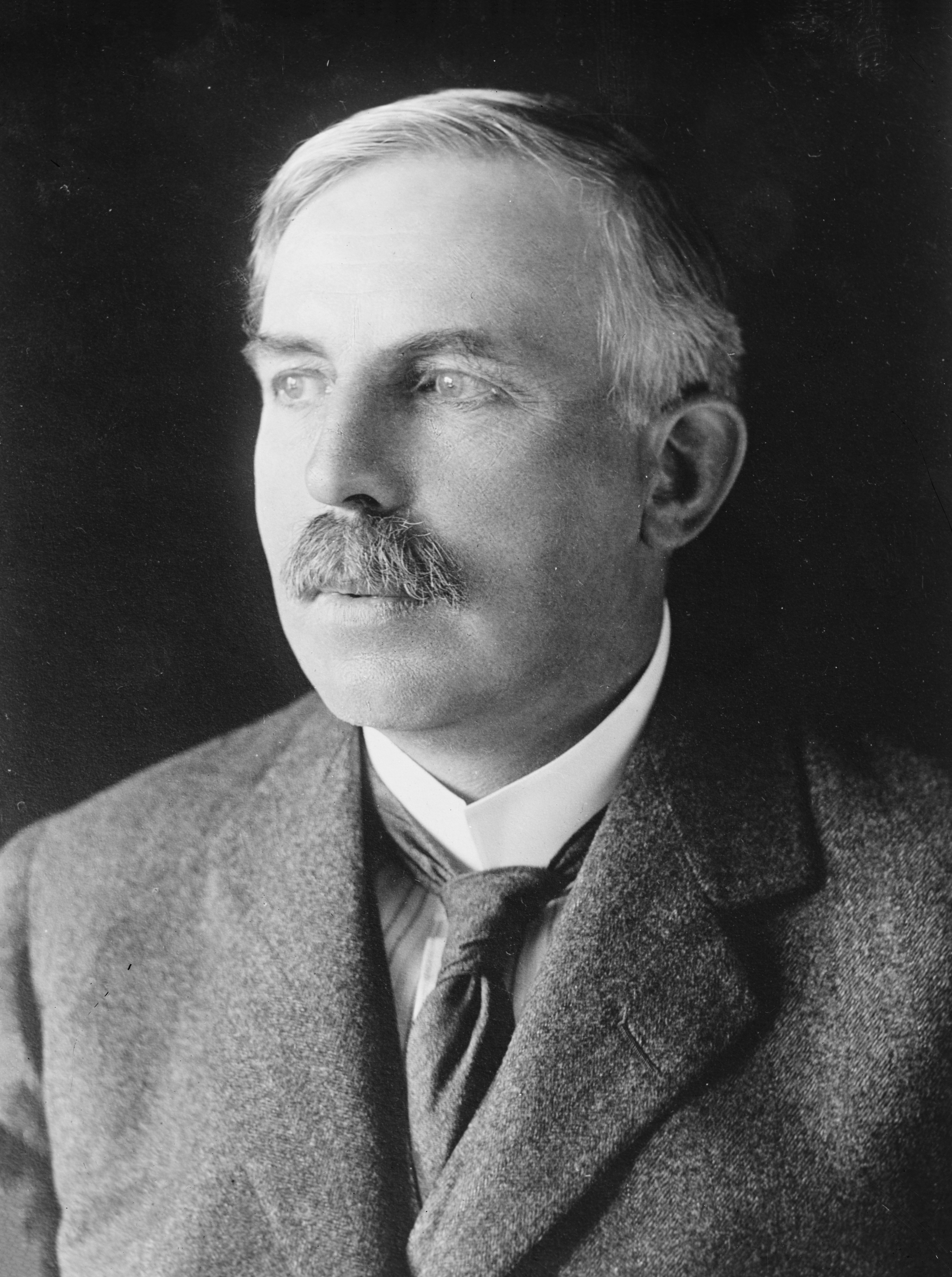 John Dalton
1766-1844



J.J. Thompson
1856-1940
Ernest Rutherford
1871-1937



Niels Bohr
1885-1962
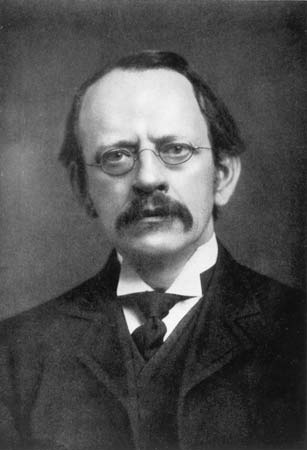 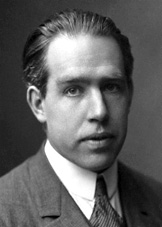 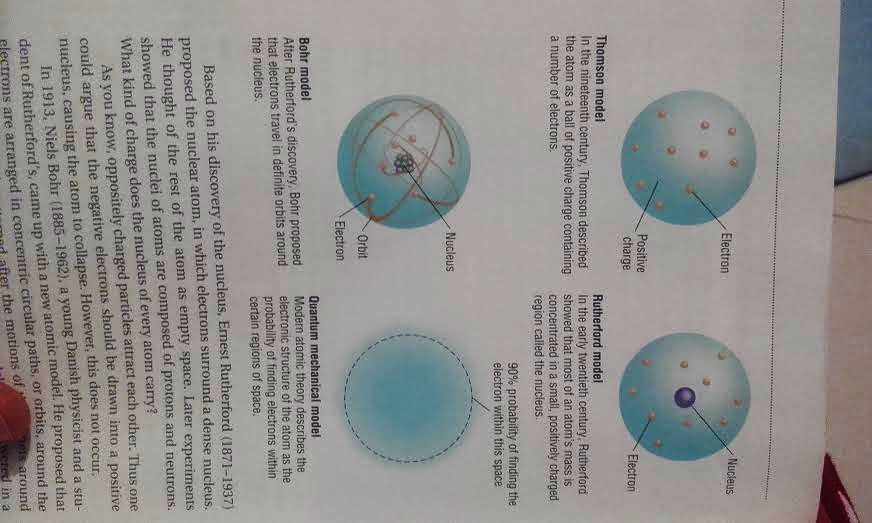 Energy levels
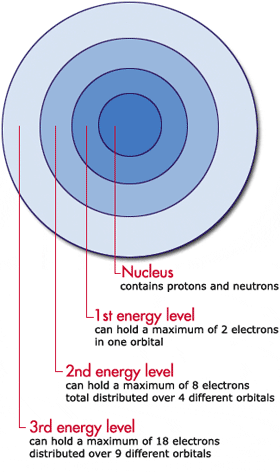 Energy level:  The region around the nucleus where the electron is likely to be moving.
Think of energy levels like a ladder:
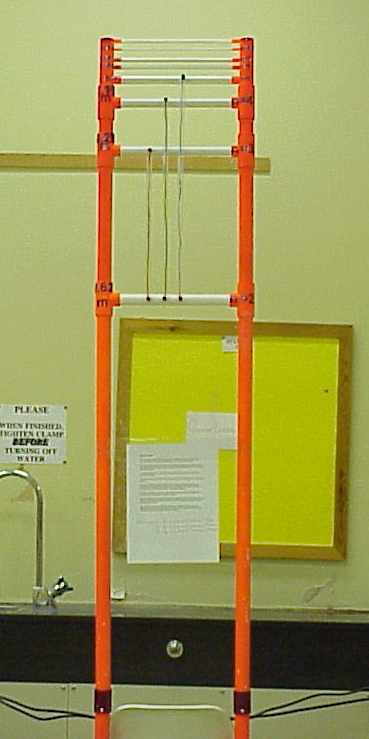 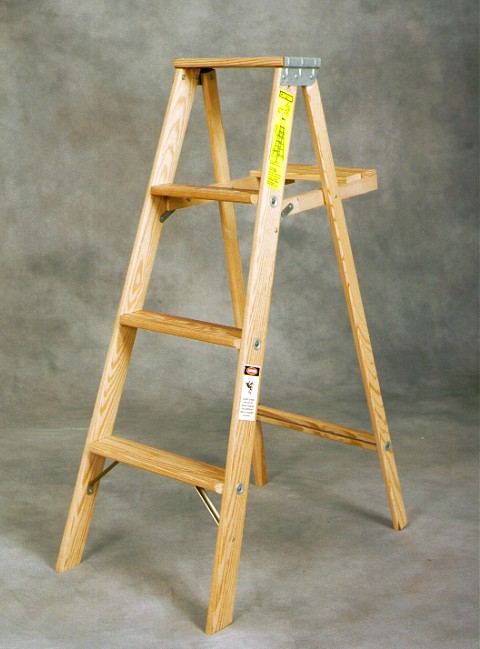 What is the difference between the two ladders?
Electrons cannot exist between energy levels.
Highest energy is farthest away from the nucleus
Highest Energy Level
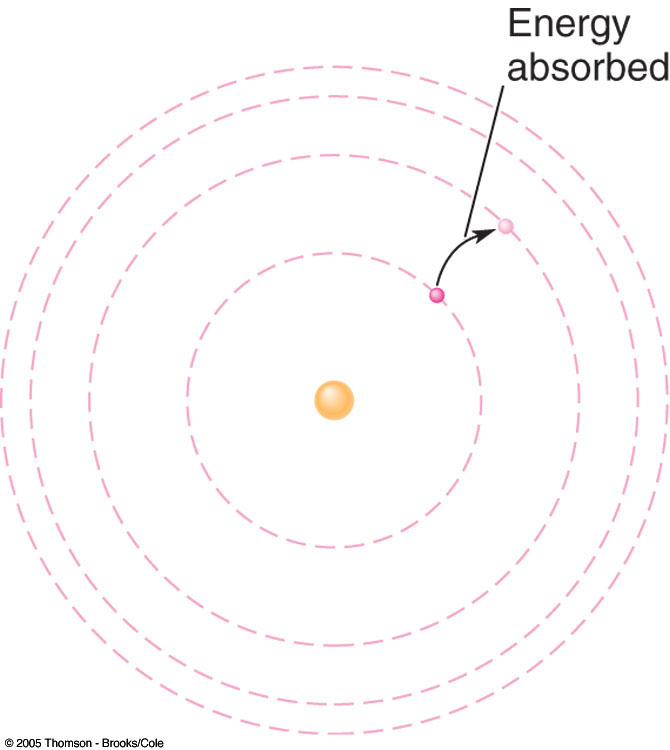 Lowest Energy Level
Lowest energy level is closest to the nucleus
The quantum Mechanical model
To move from rung (or orbit) to the next electrons must gain or lose the right amount of energy.
This amount is called 
	a quantum of energy.
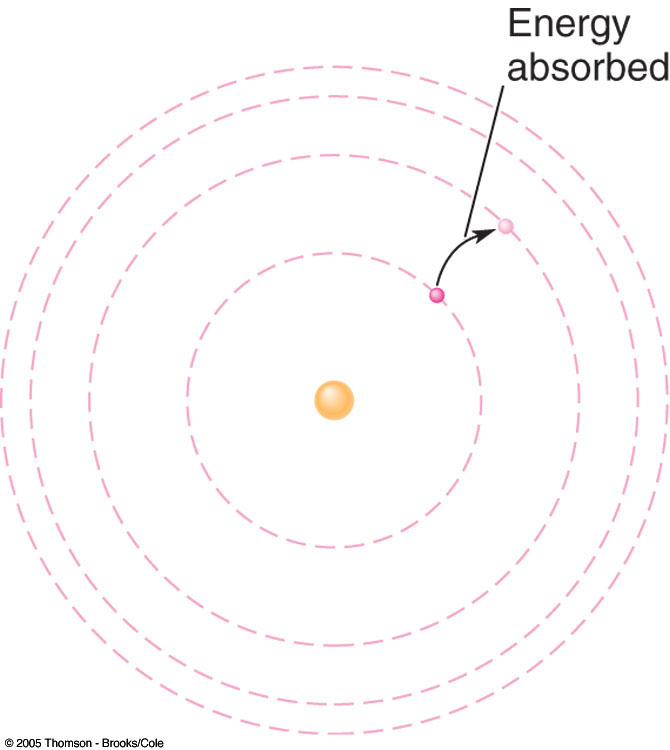 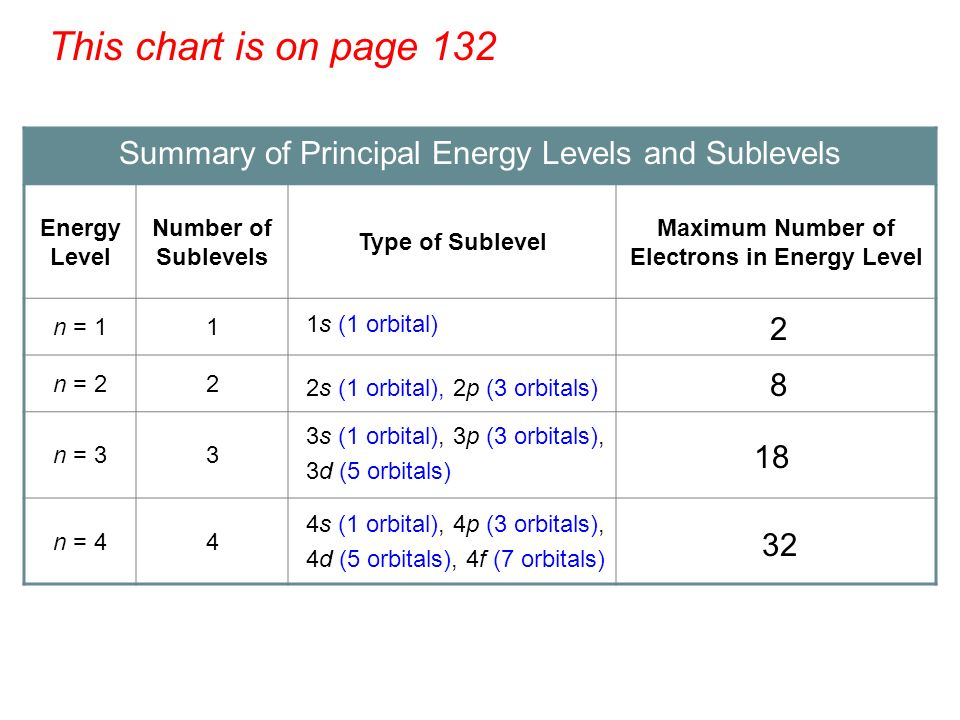 s always holds 2 electrons
p always holds 6 electrons
d always holds 10 electrons
Energy levels are broken into sublevels

Energy level 1 has 1 sub level
Energy level 2 has 2 sub levels
Energy level 3 has 3 sub levels
Energy level 4 ahs 4 sub levels
Each sublevel has orbitals
Each orbital can hold 2 electrons

s shell has 1 orbital = 2 electrons
p shell has 3 orbitals = 6 electrons
d shell has 5 orbitals = 10 electrons
f shell has 7 orbitals = 14 electrons
Orbitals
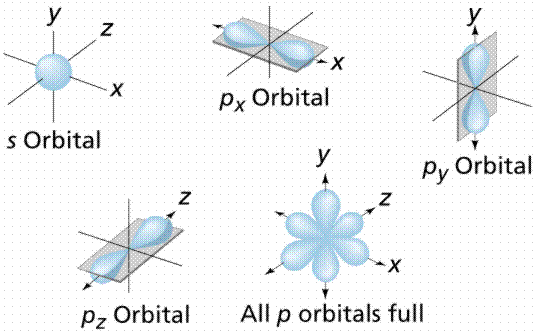 How to put electrons in orbitals
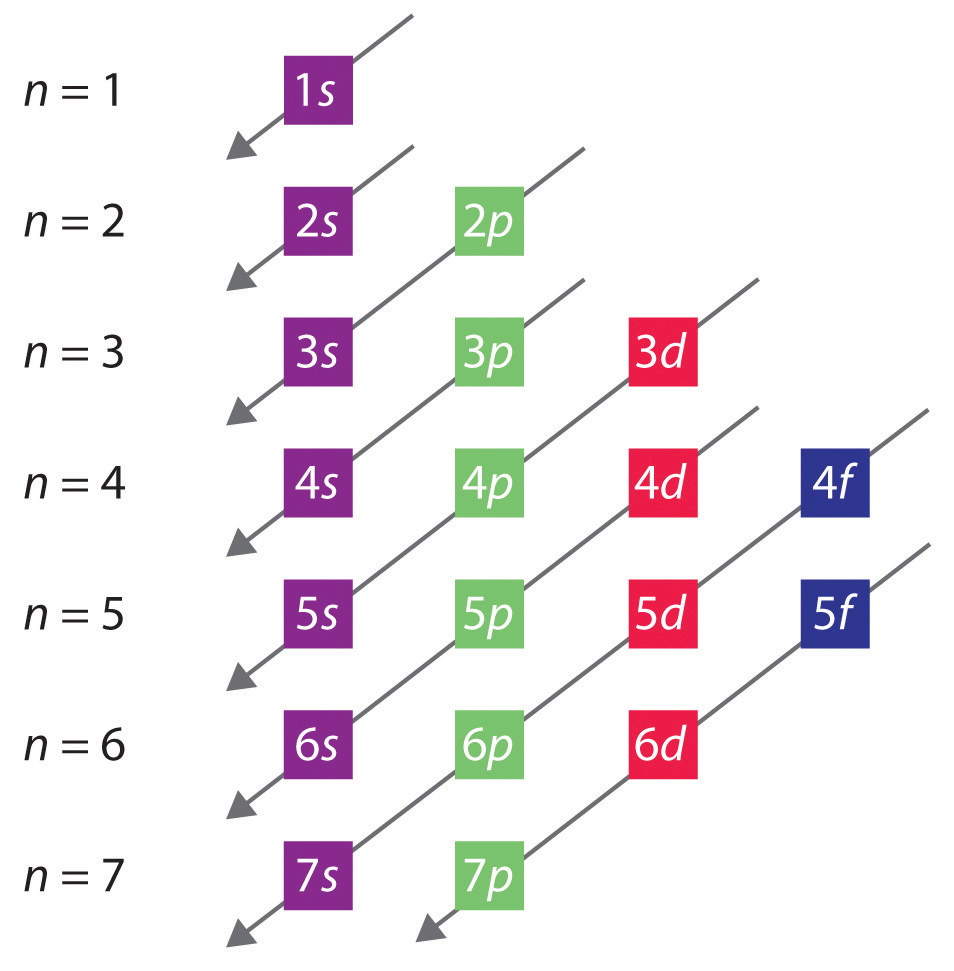 7p
6d
5f
7s
6p
5d
6s
4f
5p
4d
5s
4p
3d
4s
3p
Increasing energy
3s
2p
2s
1s
Orbital (Aufbau) diagram
How electrons fill orbitals (writing electron configurations)
1. Aufbau Principle
 Electrons enter orbitals of lowest energy first.
Look at figure 13.6.  The lowest energy level is the 1s.  
Electrons go here first
How electrons fill orbitals (writing electron configurations)
2. The Pauli Exclusion Principle
Only 2 electrons per orbital 
Don’t squish more than 2 electrons in a box!
Each of the electrons must have opposite spin 
One up arrow and one down arrow
How electrons fill orbitals (writing electron configurations)
3. Hund‘s Rule
 When electrons occupy orbitals of equal energy (ex. 2p) one electron enters each orbital until all orbitals contain one electron with parallel (the same) spin.
Example
Let’s determine the electron configuration  & orbital diagram for Phosphorus 
Need to account for 15 electrons
7p
6d
5f
7s
6p
5d
6s
4f
5p
4d
5s
4p
3d
4s
3p
Increasing energy
3s
2p
2s
1s
1s2
2s2
3s2
3p3
2p6
Example
Let’s determine the electron configuration  & orbital diagram for Nickel 
Need to account for 28 electrons
7p
6d
5f
7s
6p
5d
6s
4f
5p
4d
5s
4p
3d
4s
3p
Increasing energy
3s
2p
2s
1s
3d10
1s2
2s2
3s2
3p6
2p6
Example
Let’s determine the electron configuration  & orbital diagram for Nitrogen 
Need to account for 7 electrons
7p
6d
5f
7s
6p
5d
6s
4f
5p
4d
5s
4p
3d
4s
3p
Increasing energy
3s
2p
2s
1s
1s2
2s2
2p3
Example
Let’s determine the electron configuration  & orbital diagram for Aluminum 
Need to account for 13 electrons
7p
6d
5f
7s
6p
5d
6s
4f
5p
4d
5s
4p
3d
4s
3p
Increasing energy
3s
2p
2s
1s
3p1
3s2
1s2
2s2
2p6
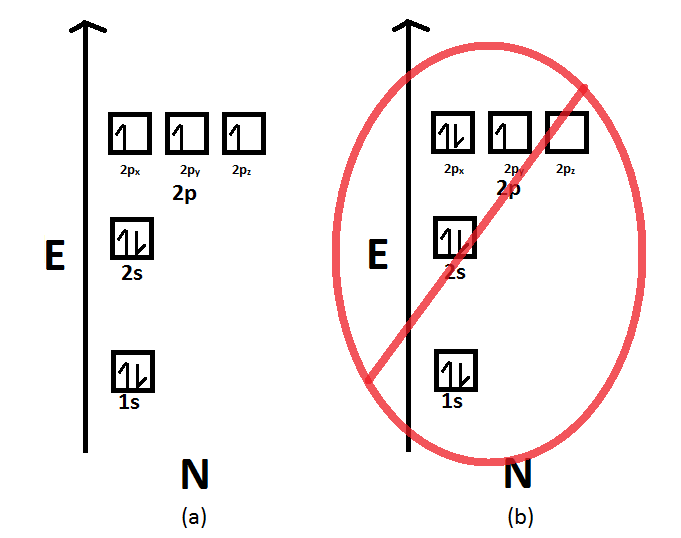 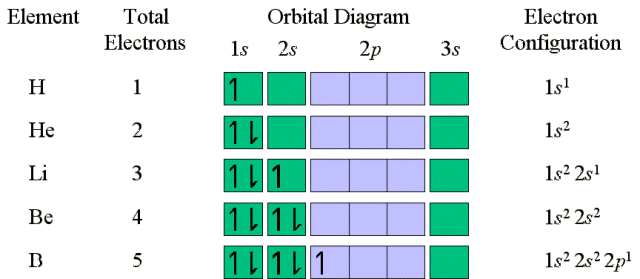 Physics & the Quantum Mechanical Model
Electromagnetic radiation
Radio waves
Microwaves
Infrared waves
Visible light
Ultraviolet waves
X-rays
Gamma rays
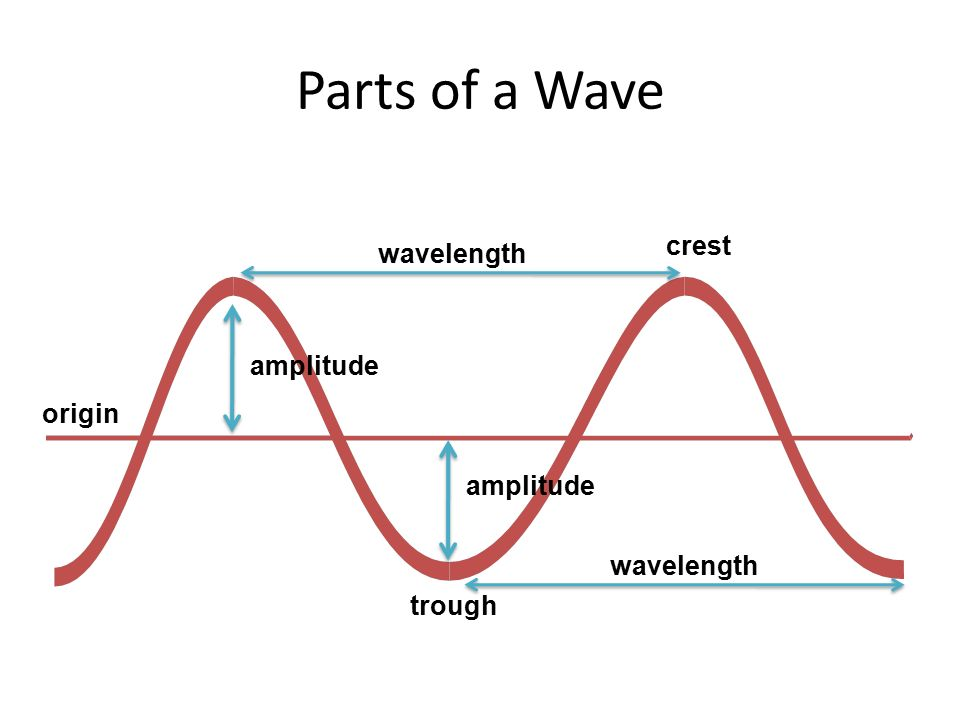 Physics & the Quantum Mechanical Model
Physics & the Quantum Mechanical Model
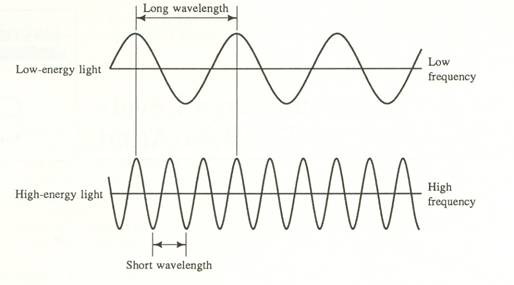 Physics & the Quantum Mechanical Model
Speed of light
Frequency is measured in Hertz(Hz)
c= 3.0x108 m/s
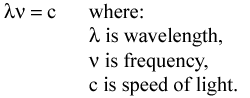 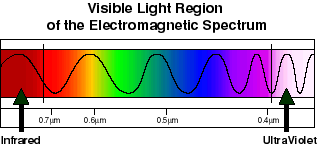 Physics & the Quantum Mechanical Model
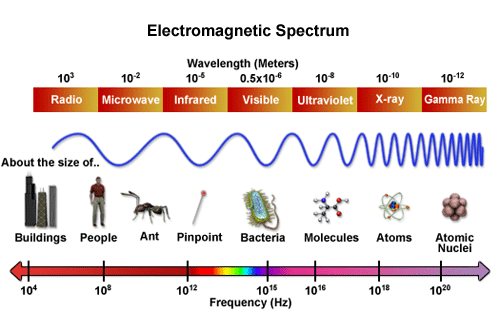 Physics & the Quantum Mechanical Model
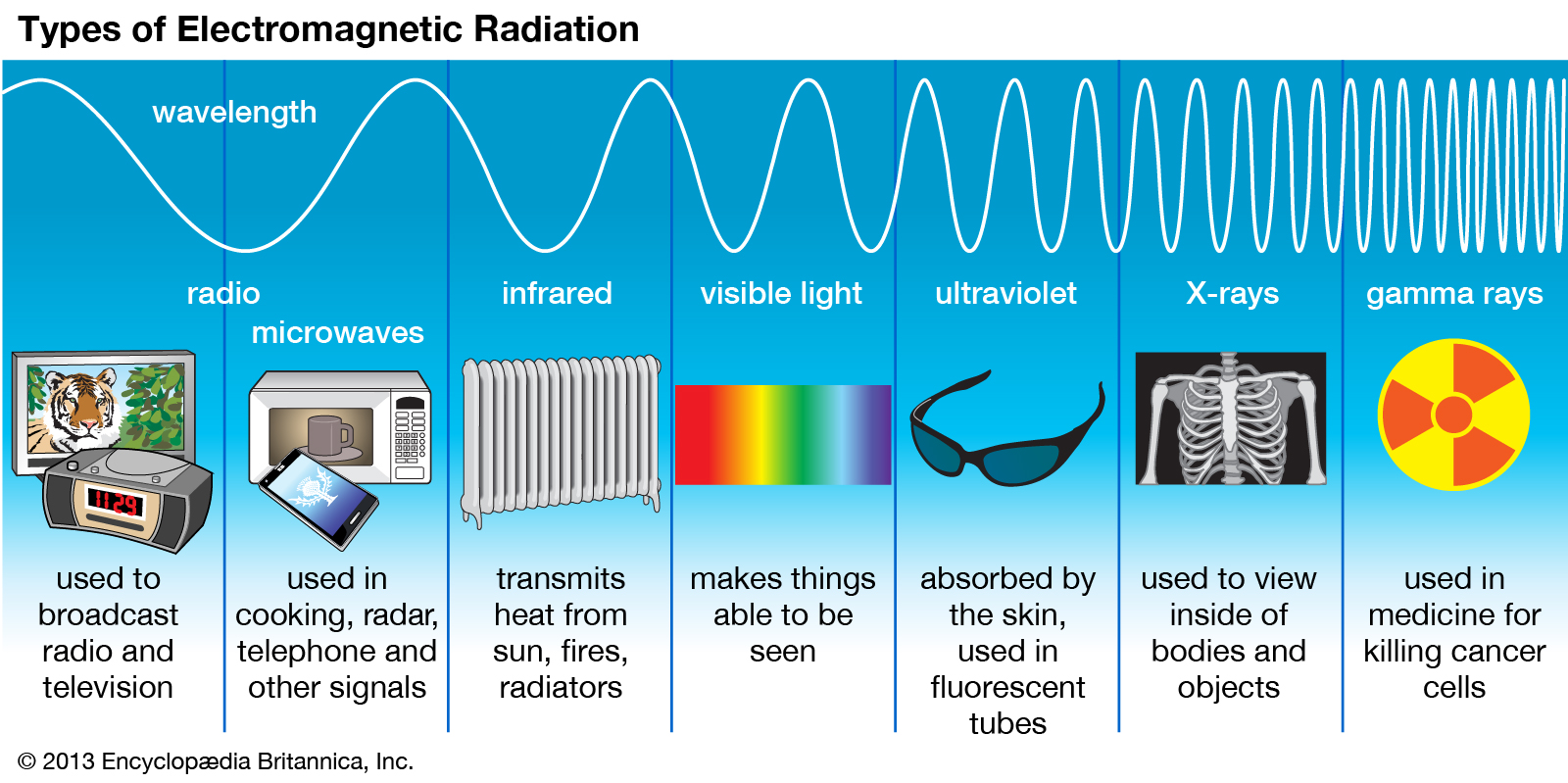 Physics & the Quantum Mechanical Model
Emission spectrum
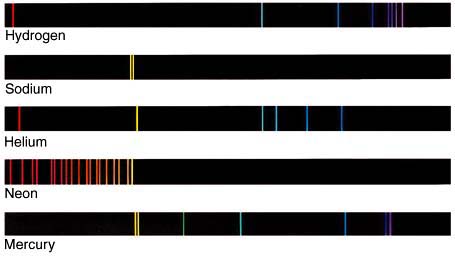 Calculate the wave length of the yellow light emitted by a sodium lamp if the frequency of the radiation is 5.10x1014Hz

c= v
=c/v